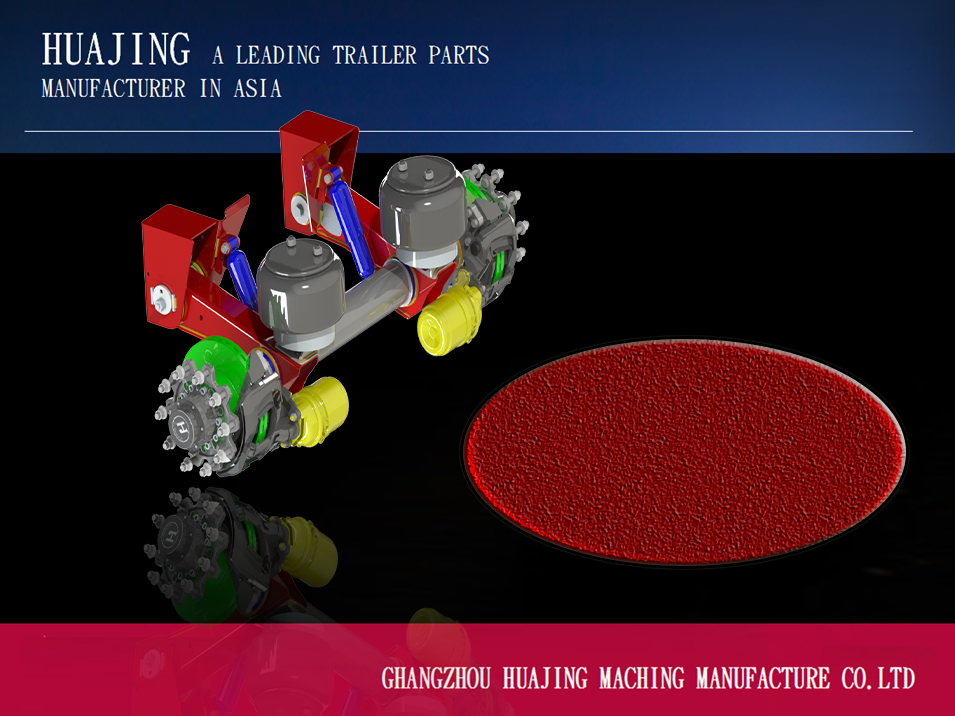 HJD10R08P
50万公里免维护盘刹车
轴+美式轻型空气悬挂
             产品介绍
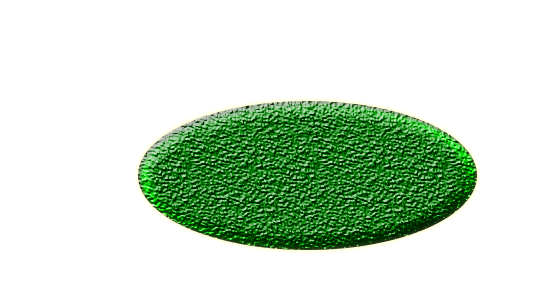 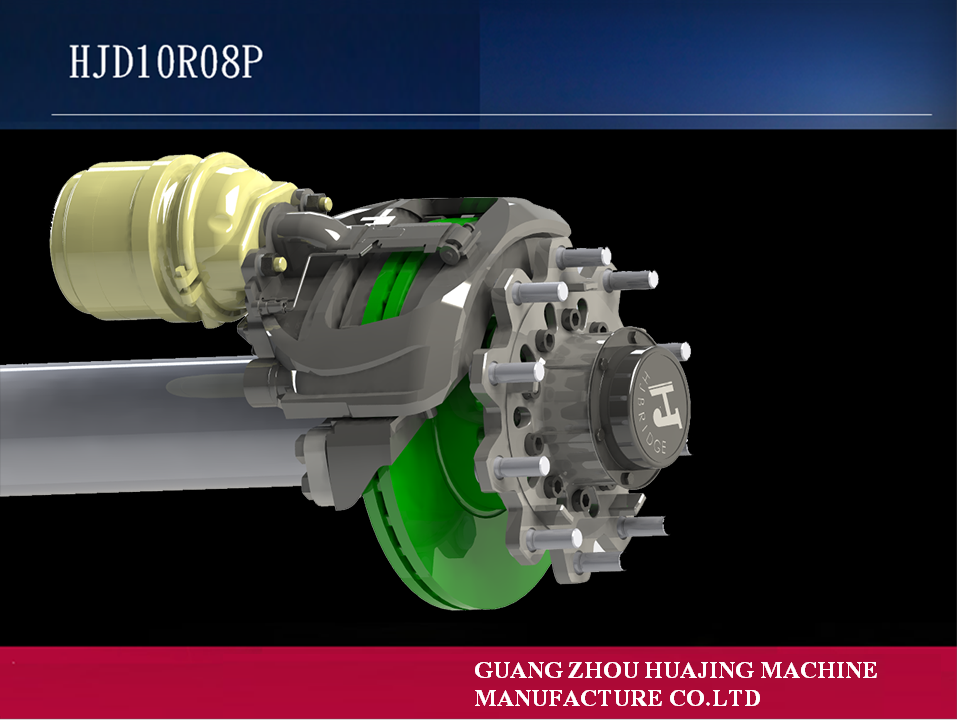 车轴特点
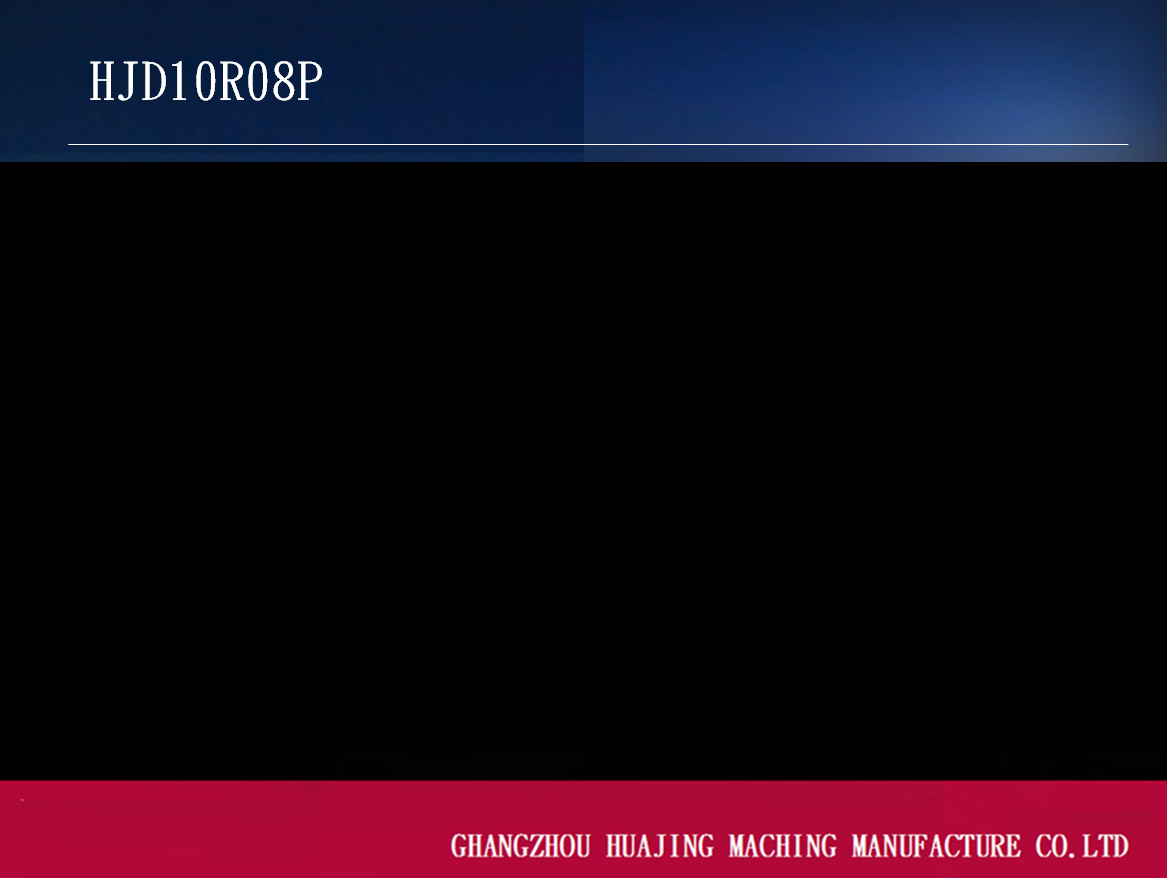 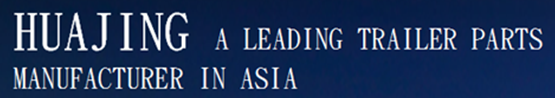 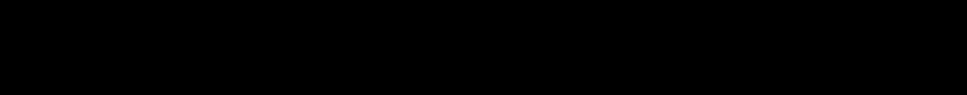 02 轻量化
01 易安装
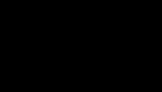 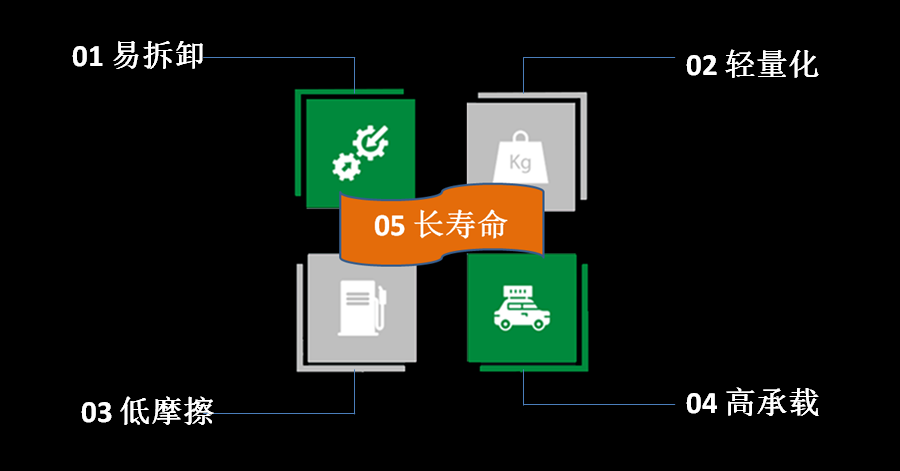 03 高承载
04 低摩擦
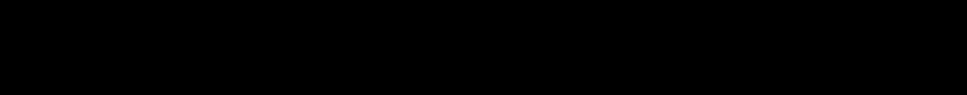 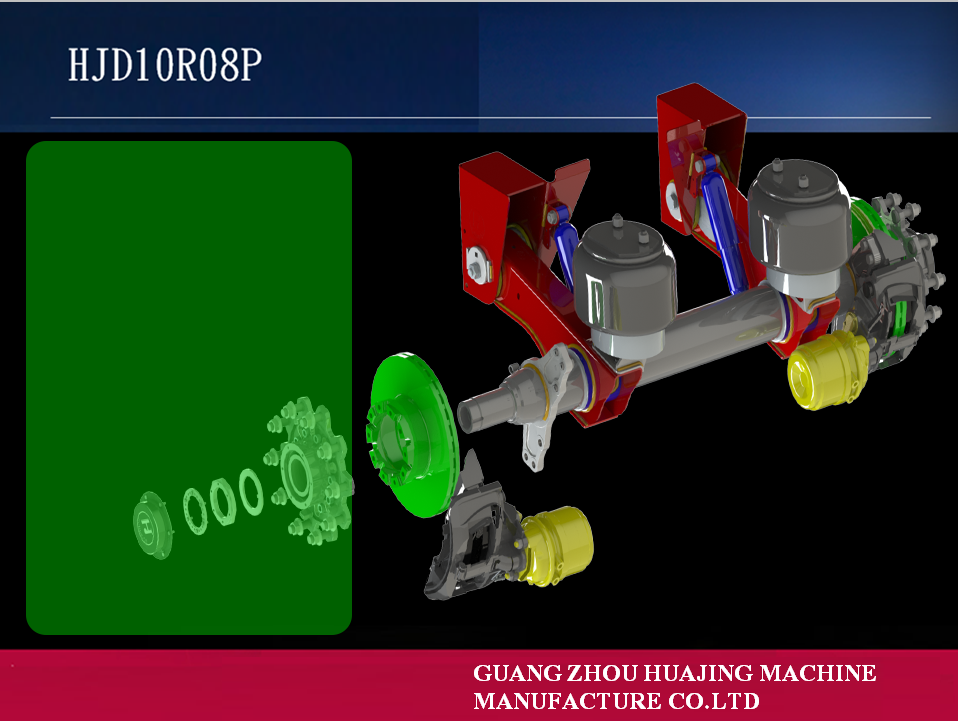 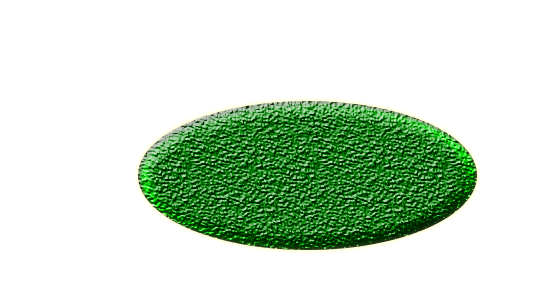 01 易安装
1、轮端为整体轮端，免
       维护、预封装，整体
       拆，整体安装！
2、轴头螺母安装只需按
       规定力矩上紧，不需
       要回松！
3、真正实现轮端
       傻瓜式保养！
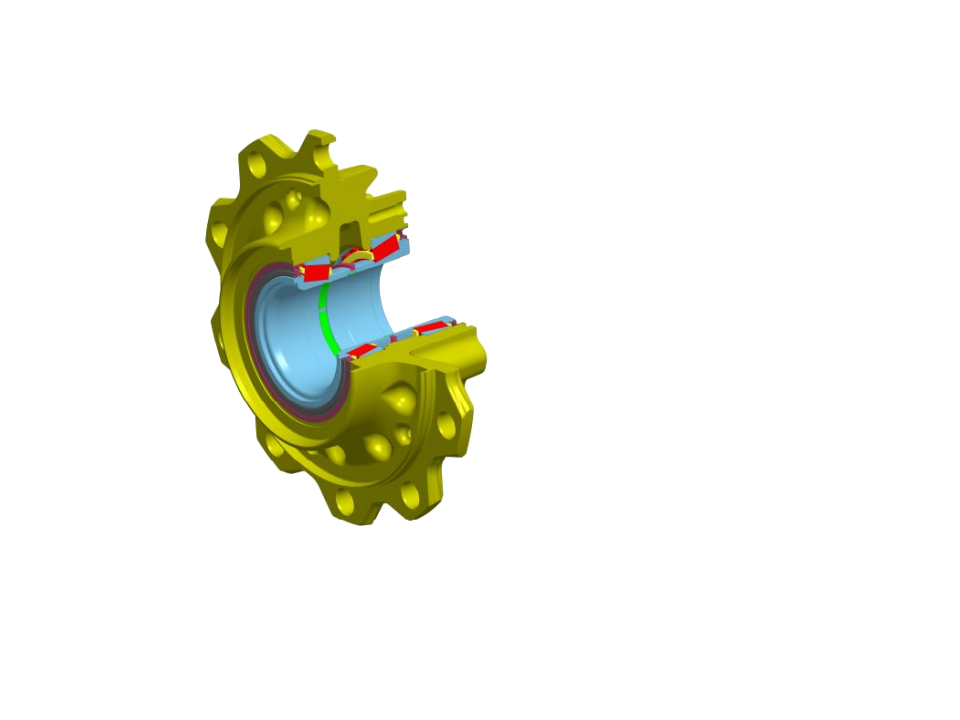 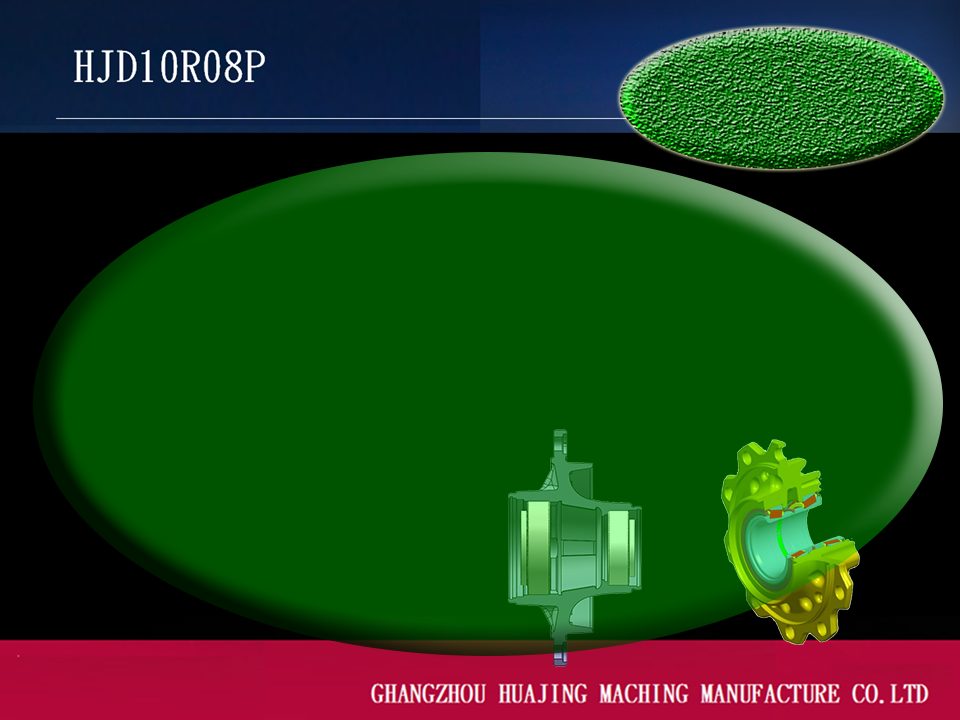 02 轻量化
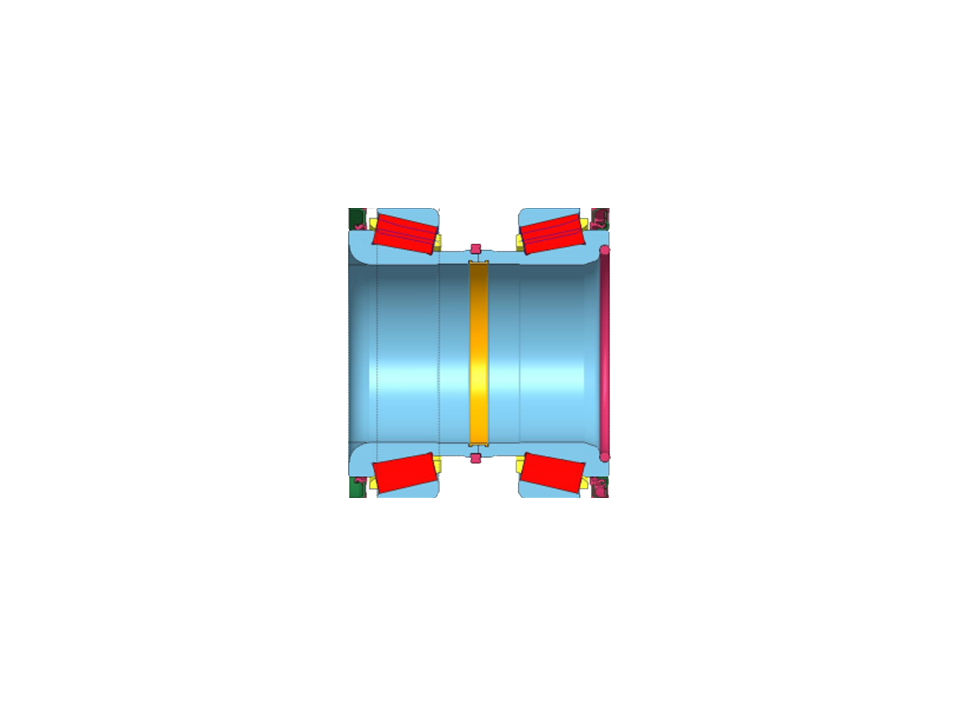 华劲盘刹轮端采用拆入式轴承单元，
旋转精度达到P6级，支撑刚度更高，
两轴承作用中心距更短，相对应轮
毂横向长度变短，大大减少了轮端重量，新轮端19.5KG，旧轮端29.48KG，重量减轻34%。
整条轴重量295KG!
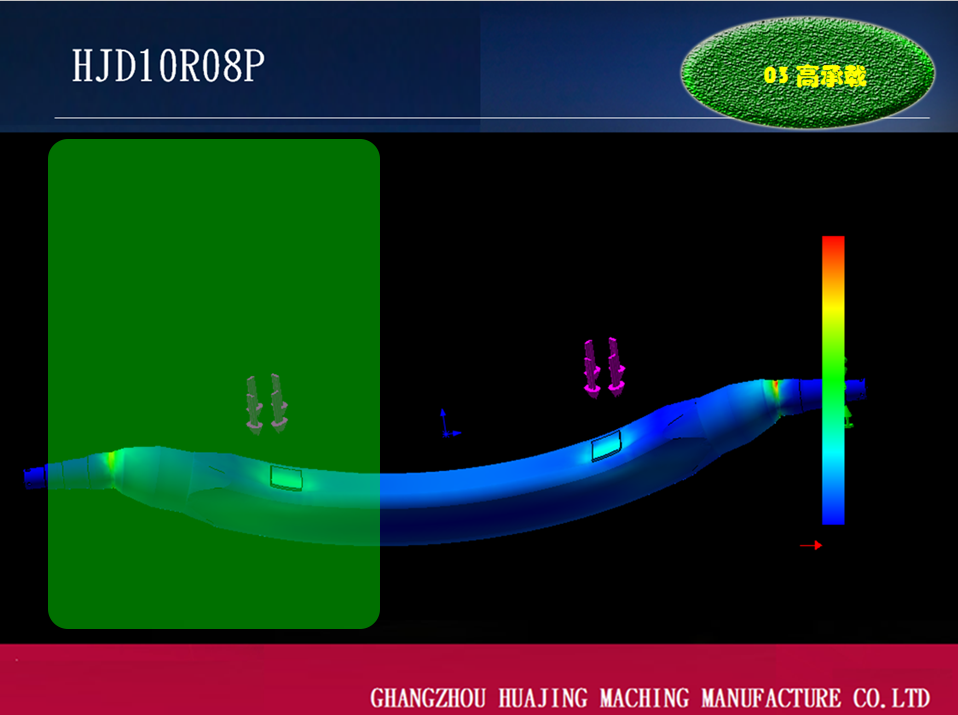 华劲车轴采用一体轴
设计，行业领先水平
工艺生产，使用美标
SAE1527无缝钢管温
挤成型，具有刚性强、
韧性足、高抗扭、抗
屈服的特性，加载2.5
倍额定载荷疲劳测试
200万次无失效！（远
远高于国标的80万次）
13吨加载32.5吨
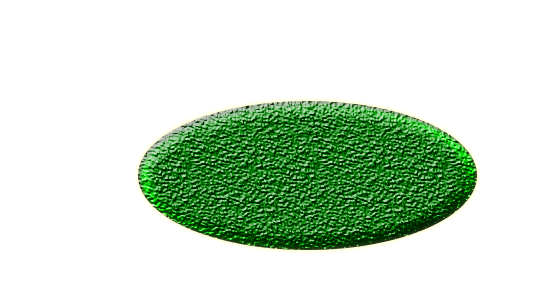 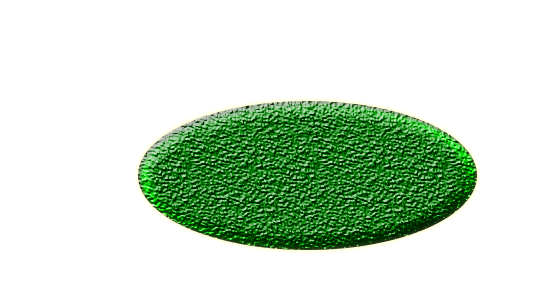 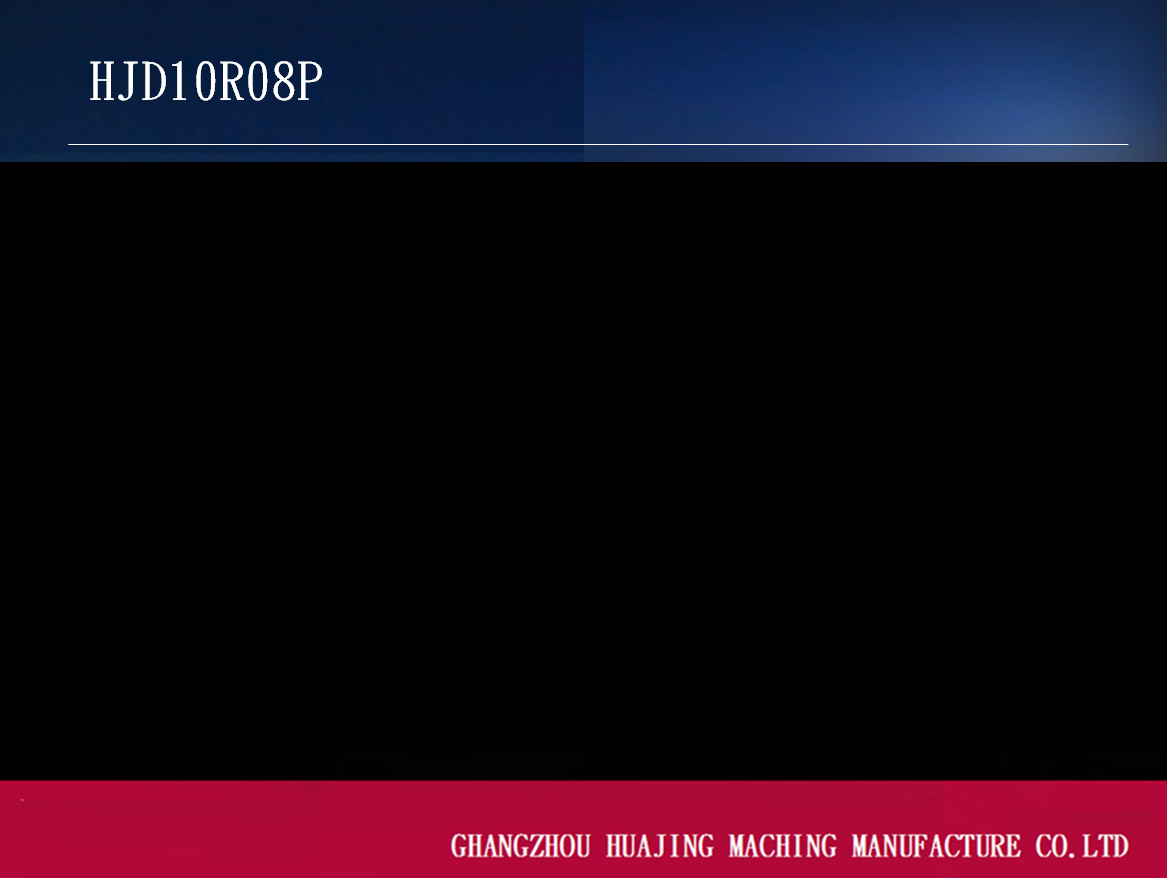 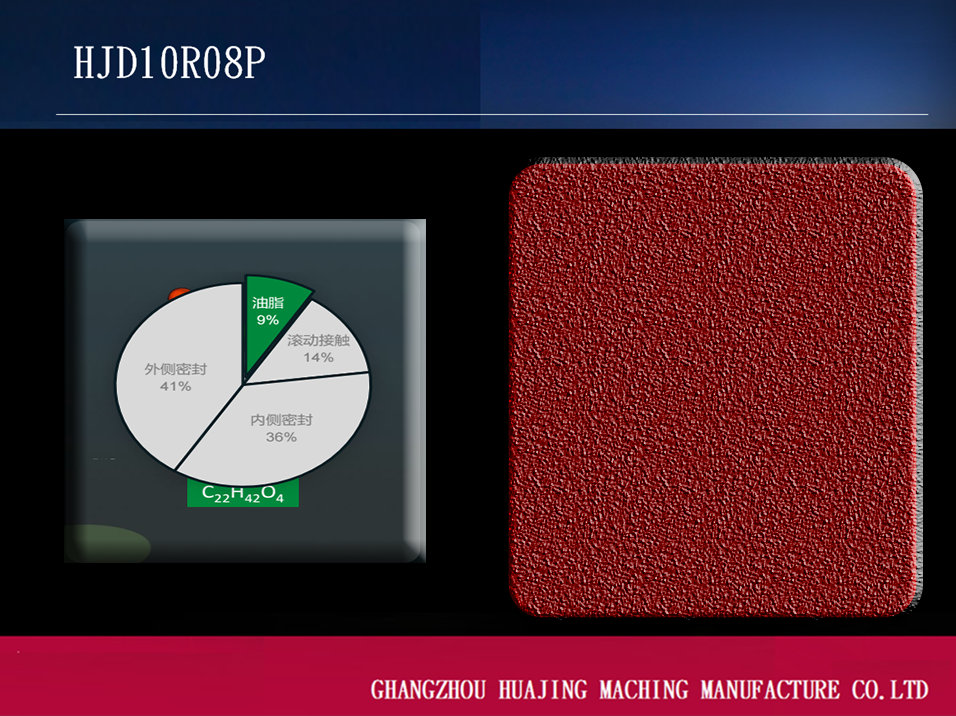 04 低摩擦
04低摩擦
新开发辊道油脂L310
轮端摩擦阻力油脂占9%！

新油脂兼容所有轮端配件，
兼顾润滑与防护功能！

比常规润滑油减少磨损30%！
已申请专利！
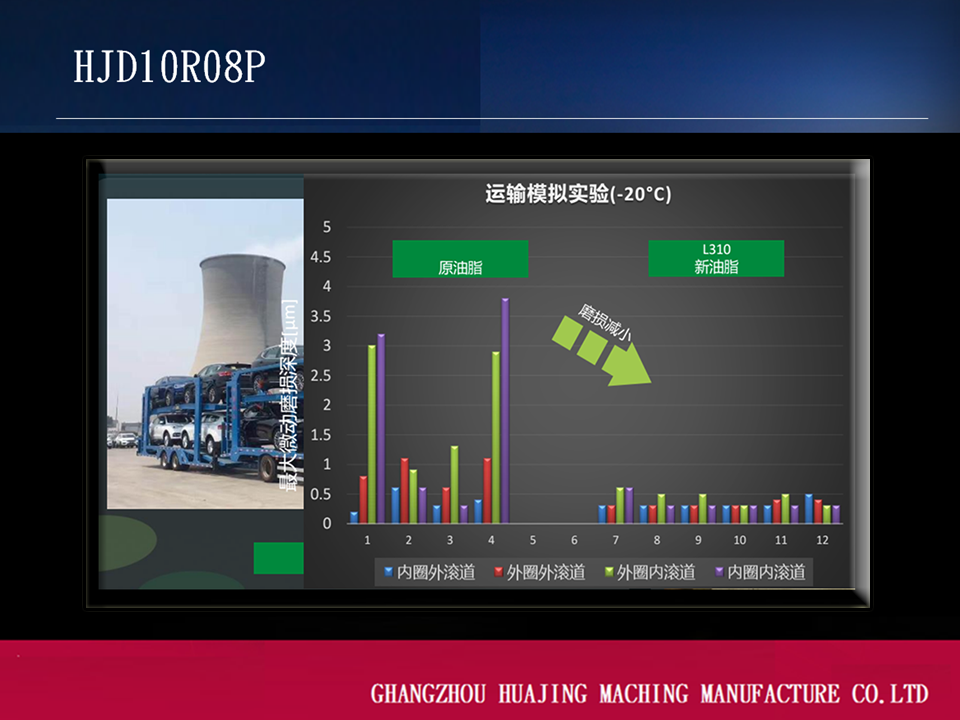 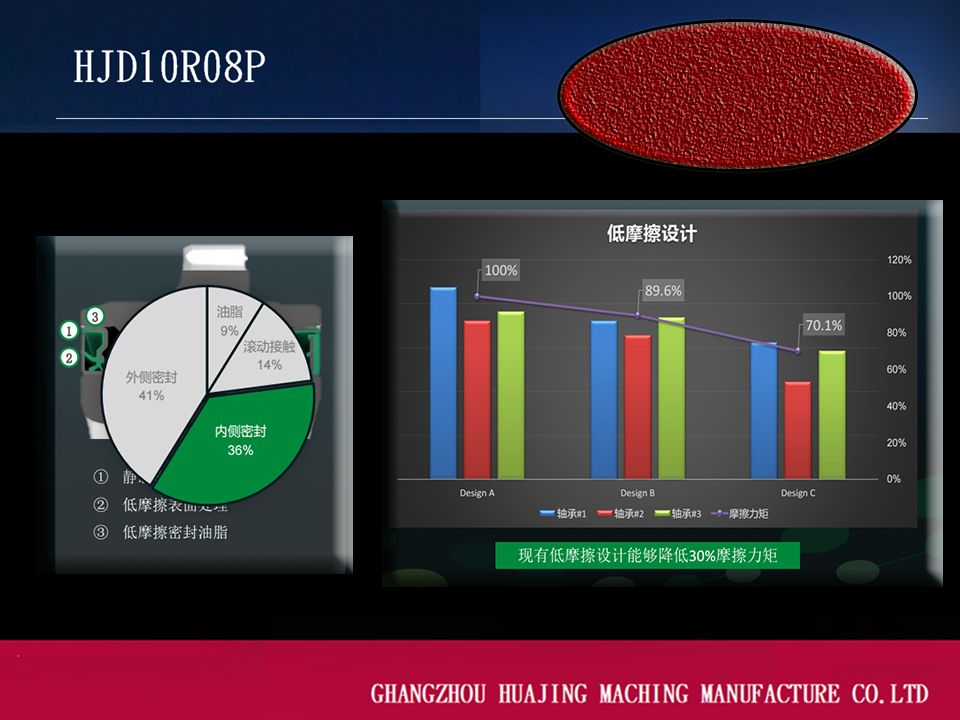 新开发盒式双唇密封圈
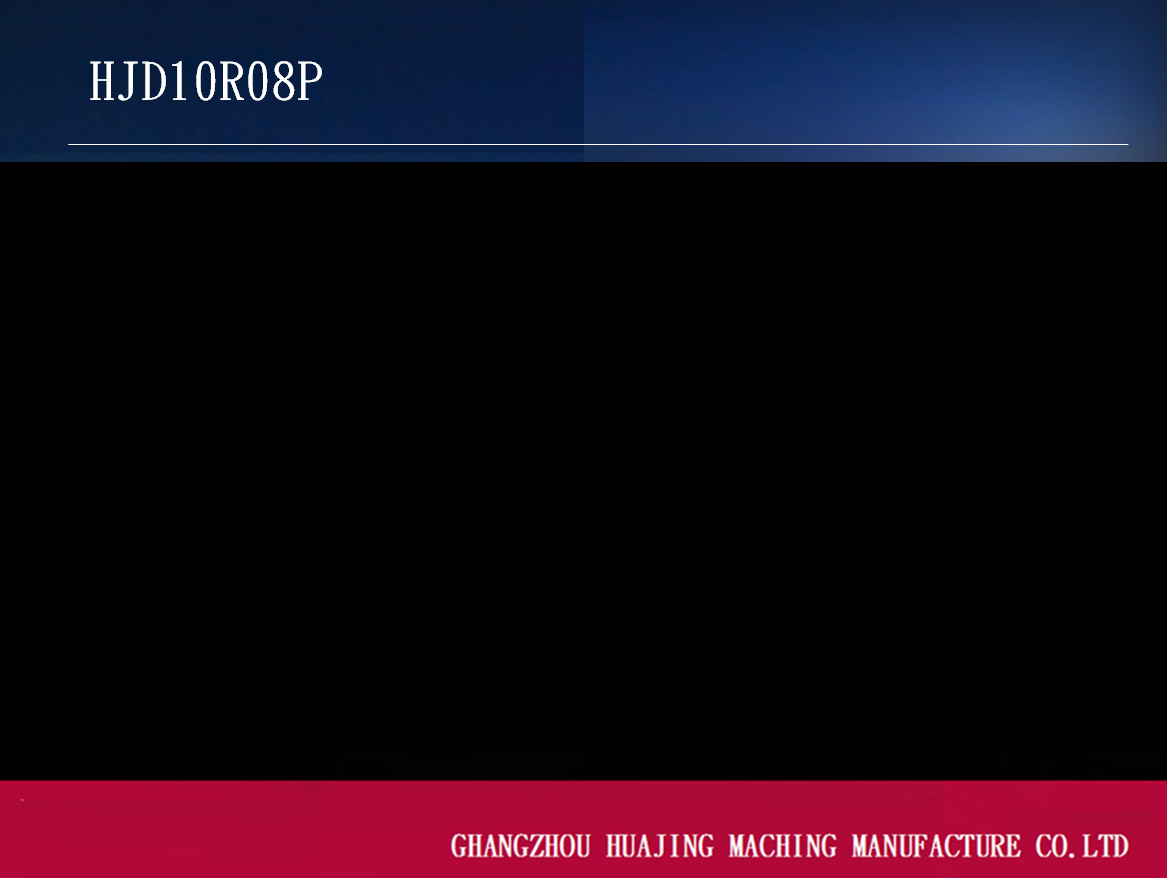 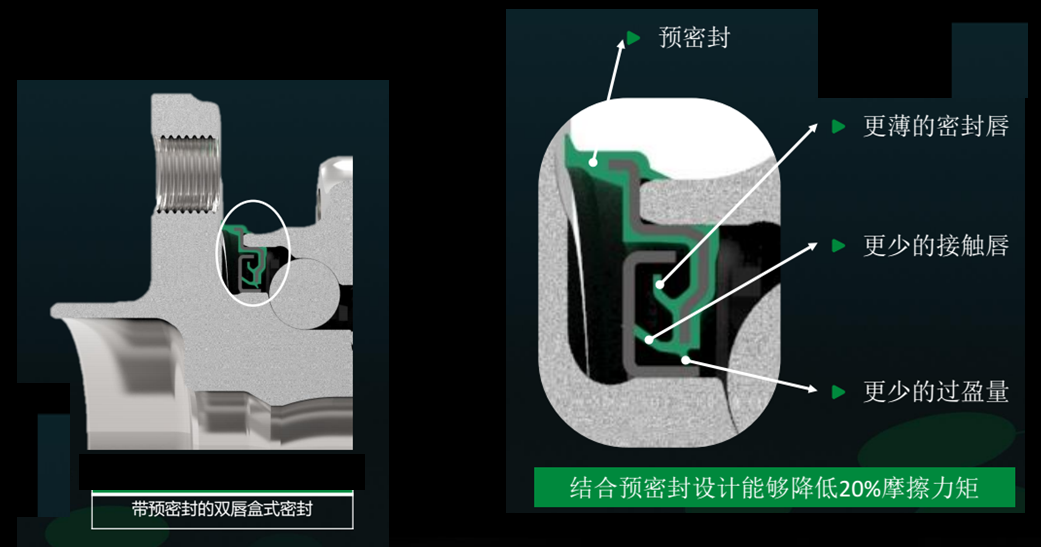 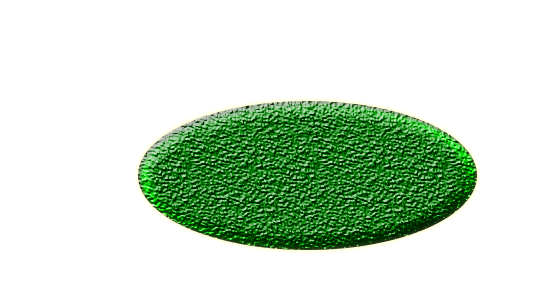 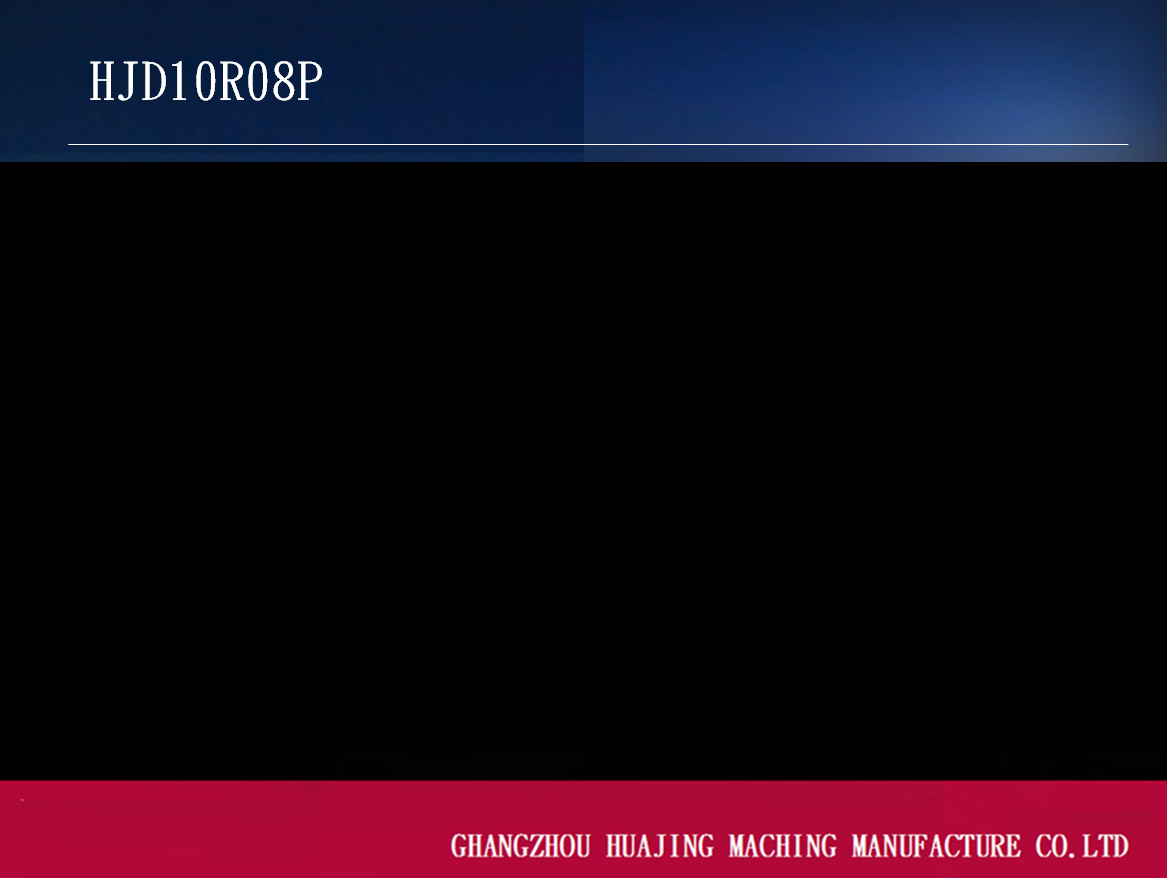 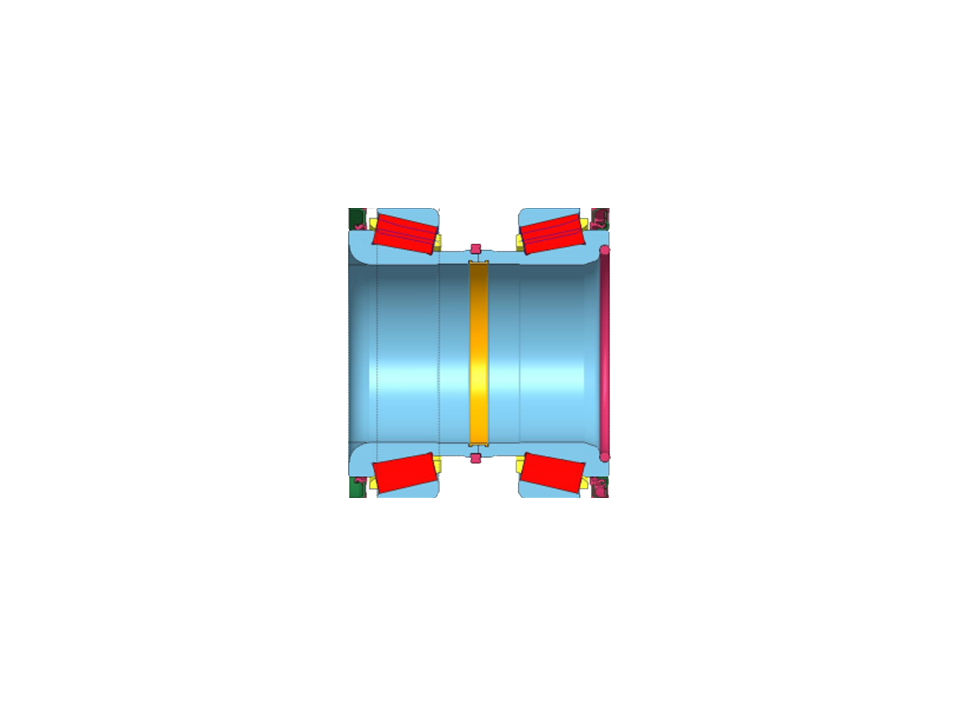 高精度插入式轴承
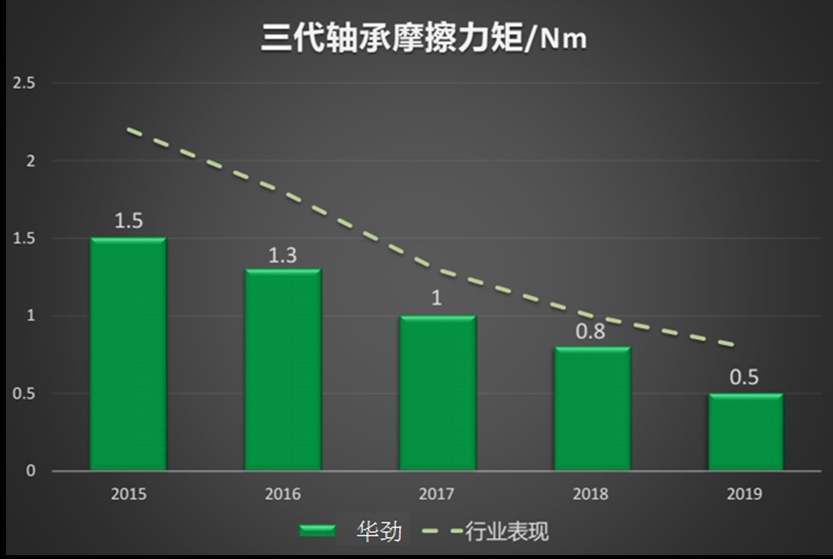 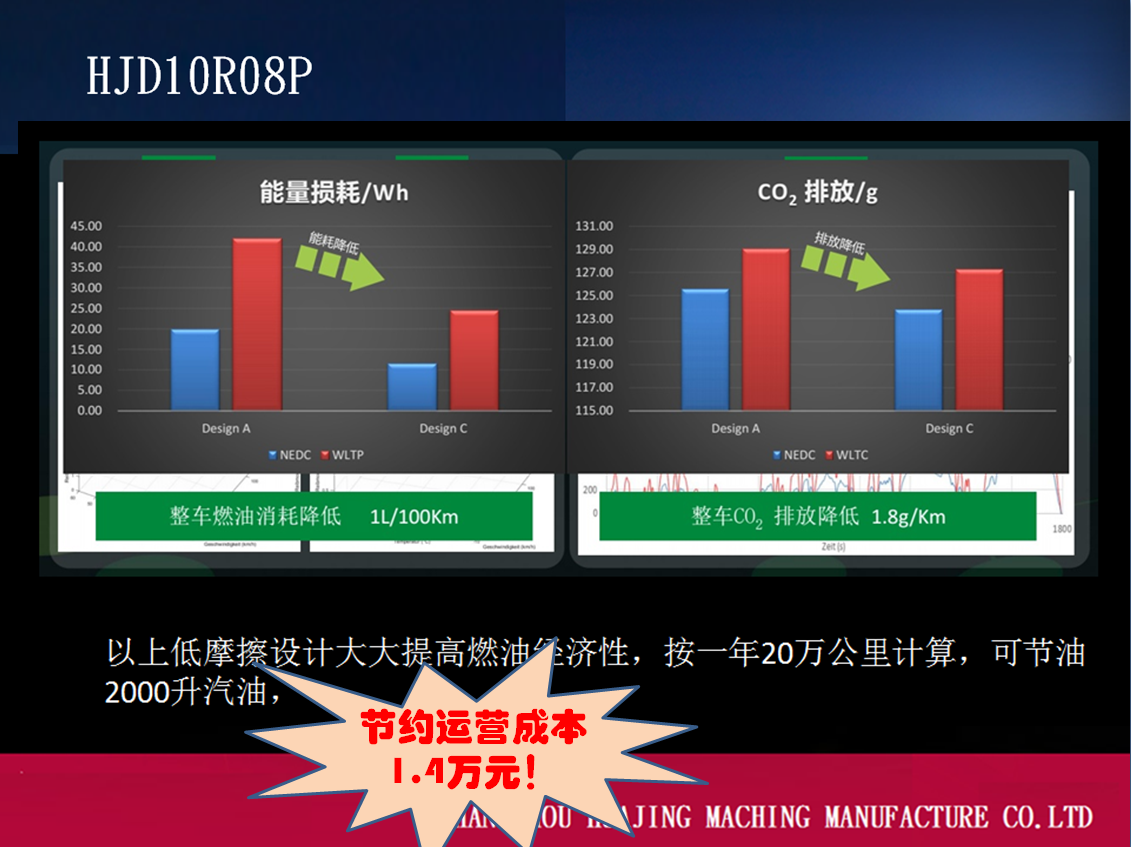 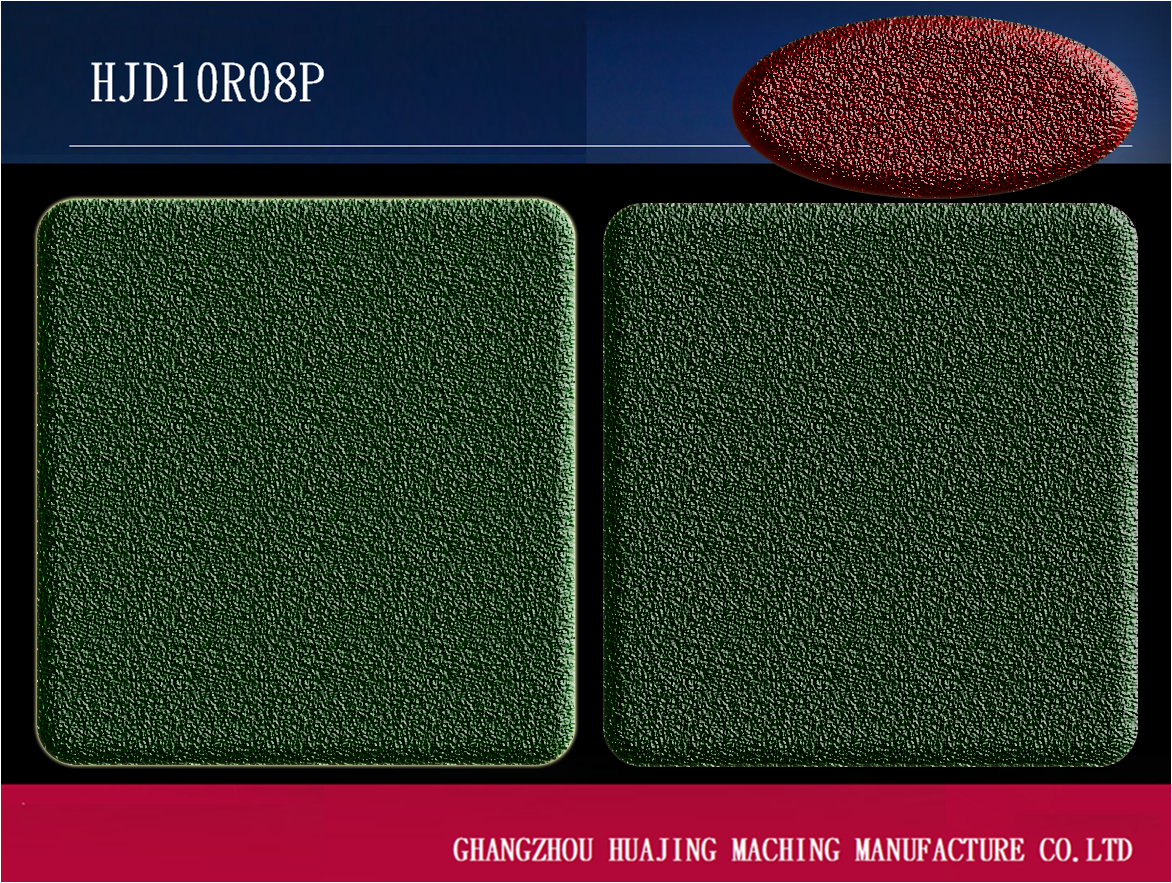 05 长寿命
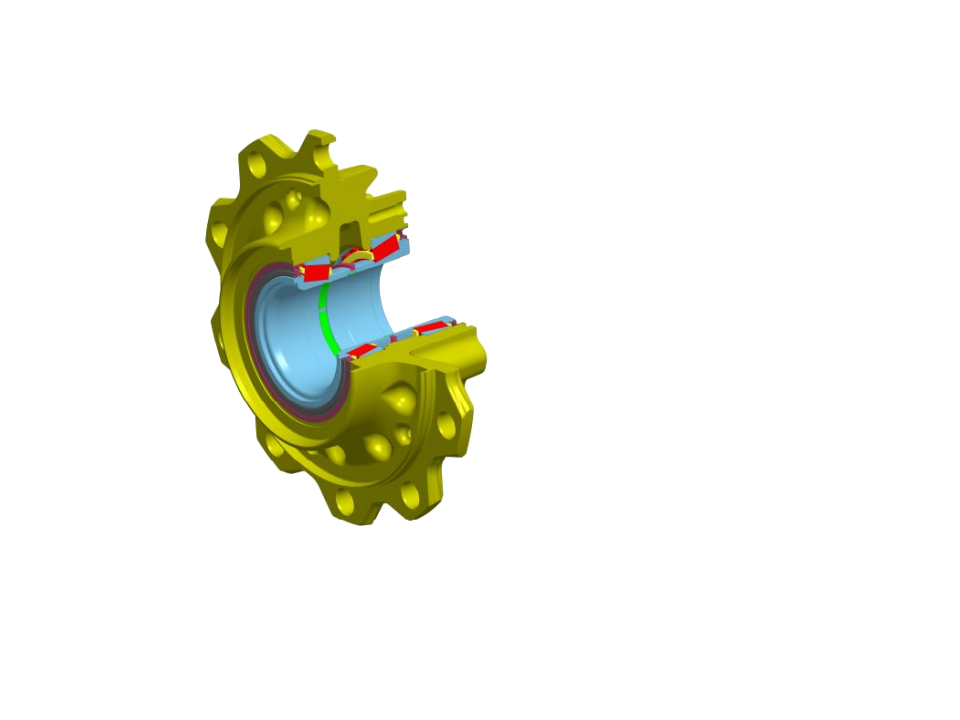 高合金刹车盘，添加钼等
稀有元素，防龟裂，抗变形！
轮端50万公里免维护！
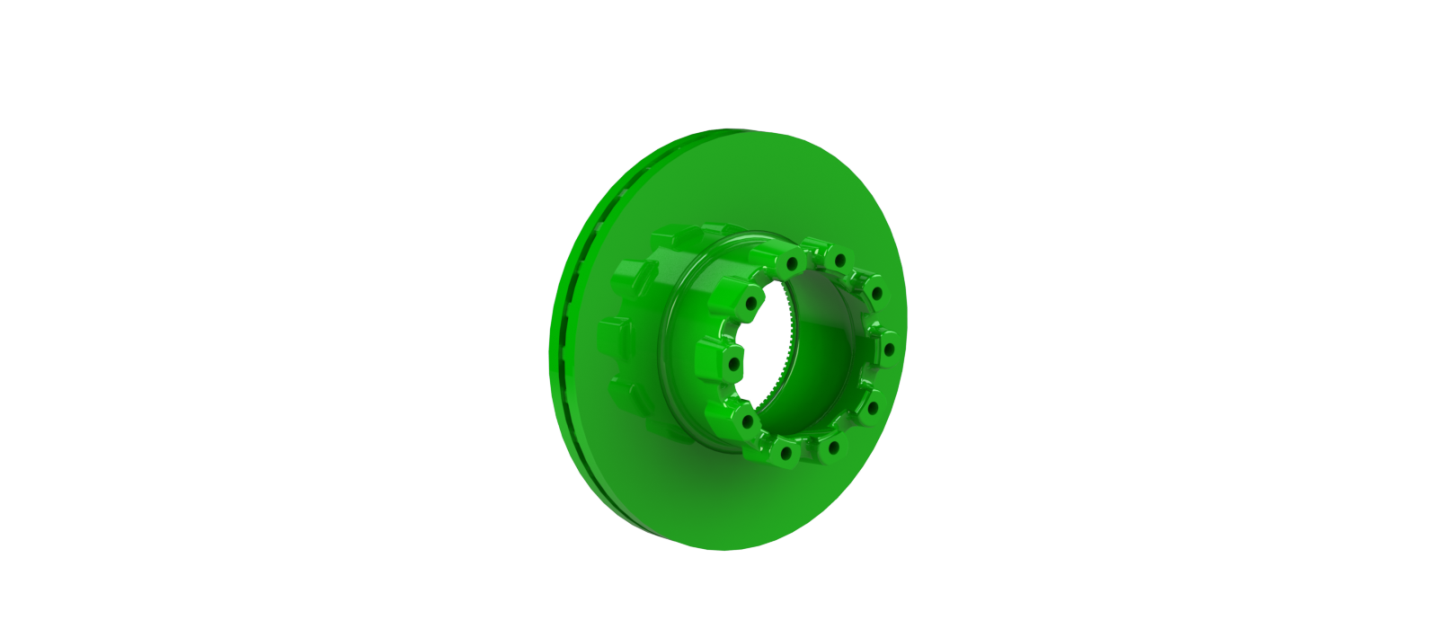